2ème Club des Pilotes Fonction Publique
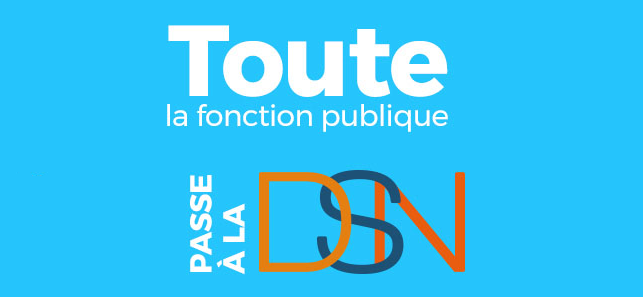 1
05 novembre 2020
Intermédiaire
Comment corriger une erreur déclarative ?
2
Comment corriger une erreur déclarative ?Principes généraux
La mise en place de la DSN, instaure une nouvelle logique de correction des données sociales déclarées. La DSN est une déclaration mensuelle à laquelle s'applique le principe de régularisation au mois le mois.

La pratique de la régularisation annuelle disparaît, les corrections s’effectuent en DSN « au fil de l'eau », c’est-à-dire dans la DSN du mois principal déclaré suivant la déclaration de l’erreur.

Sont déclarés en DSN : les individus et leur(s) contrat(s), les versements des salaires réalisés au cours de chaque mois principal déclaré, les rémunérations brutes versées aux individus en contrepartie de leur activité, les différentes primes, indemnités et autres éléments de rémunérations brutes.

La DSN porte également la déclaration des cotisations dues au titre de la période déclarée et des bases assujetties sur lesquelles elles sont assises, au niveau agrégé et au niveau individuel.

L’ensemble de ces données peut conduire à correction de la part du déclarant.
3
3
Intermédiaire
Correction des éléments financiers déclarés en DSN
4
Comment corriger une erreur déclarative ?Correction des éléments financiers déclarés en DSN
Les données concernant les montants individuels ou agrégés peuvent être corrigées dans la DSN d’un mois suivant selon les deux méthodes suivantes :

 Méthode différentielle 
Déclaration dans la DSN du mois suivant d’un bloc alimenté avec le montant en écart par rapport au montant initialement déclaré.

Méthode « Annule et remplace » 
Déclaration dans la DSN du mois suivant d’un bloc alimenté avec le montant initialement déclaré en négatif
Déclaration du montant correct dans un nouveau bloc.

Quelque soit la méthode de correction des montants utilisée, les blocs portant les corrections doivent impérativement faire référence à la période pour laquelle la correction est réalisée.
5
5
Comment corriger une erreur déclarative ?Correction des éléments financiers déclarés en DSN
Une erreur déclarative sur une donnée étant susceptible d’impliquer des erreurs sur d’autres données du message DSN, la totalité des données impactées par l’erreur initiale doit être corrigée dans la DSN du mois suivant.

Par conséquent, en cas d’erreur sur le montant d’un base assujettie, la correction devra à la fois porter sur le bloc « Base assujettie – S21.G00.78 » mais également, le cas échéant, sur le bloc « Cotisation individuelle – S21.G00.81 » portant une cotisation éventuellement en erreur :

Dans la DSN de janvier 2021, l’établissement déclare pour un individu une base assujettie de 2000 euros au lieu de 3000 euros :
6
6
Comment corriger une erreur déclarative ?Correction des éléments financiers déclarés en DSN
Le déclarant corrige sont erreur dans la DSN de février 2021 :
Méthode différentielle :
Blocs portant correction pour la période de janvier 2021
Blocs portant la déclaration des éléments  pour la période de courante de février 2021
7
7
Comment corriger une erreur déclarative ?Correction des éléments financiers déclarés en DSN
Le déclarant corrige sont erreur dans la DSN de février 2021 :
Méthode « Annule et remplace » :
Blocs portant correction pour la période de janvier 2021
La base assujettie et la cotisation due pour la période de février doivent également être déclarées dans la DSN de février.
8
8
Comment corriger une erreur déclarative ?Correction des éléments financiers déclarés en DSN
Lorsqu’une erreur est déclarée sur un montant de cotisation sans que le montant de la base assujettie dont il est enfant soit en erreur, il convient de déclarer comme suit :

Dans la DSN de janvier 2021, l’établissement déclare pour un individu une base assujettie avec un montant de cotisation de 154,50 euros au lieu de 333 euros. Le montant de 3000 euros déclaré au niveau de la rubrique  « S21.G00.78.001 - Code de base assujettie » est correct :
9
9
Comment corriger une erreur déclarative ?Correction des éléments financiers déclarés en DSN
Le déclarant corrige son erreur dans la DSN de février 2021 selon la méthode différentielle :
Blocs portant correction pour la période de janvier 2021
La déclaration du bloc « Base assujettie – S21.G00.78 » parent du bloc portant la cotisation est indispensable. En effet, celui-ci permet d’identifier la période sur laquelle la correction doit être opérée.
Intermédiaire
Déclaration des changements concernant l’individu ou le contrat
11
Comment corriger une erreur déclarative ?Déclaration des changements concernant l’individu ou le contrat
La situation d’un salarié, les informations permettant de l’identifier et les caractéristiques de son contrat sont susceptibles d’évoluer et par conséquent, les données déclarées chaque mois en DSN sont susceptibles de changements ou de corrections.

Un changement est une modification qui intervient au cours du mois principal déclaré (tant que la date de clôture de la paie n’est pas dépassée) 
La DSN reflète la « photo fin de mois » des données déclarées. 
Le bloc changement permet de véhiculer la donnée de la période avant changement ainsi que la date du changement

Une correction consiste à modifier a posteriori une valeur déjà transmise au système DSN.
Le gestionnaire se rend compte d’une erreur dans une DSN antérieure et la corrige dans la DSN du mois principal déclaré.
En fonction du type d’erreur à corriger, les modalités de correction diffèrent.
12
Comment corriger une erreur déclarative ?Déclaration des changements concernant l’individu ou le contrat
Concernant la correction de données déclarées dans une DSN antérieures, deux natures de donnée existent :
Les données dont seule la dernière valeur est utile – ex : l’adresse du salarié
Ces données ne se corrigent pas, seule la dernière valeur est prise en compte. L’établissement déclare la bonne valeur dans la DSN du mois principal déclaré.

Les données dont la valeur est nécessairement en cohérence avec une période et pour lesquelles les dates de modifications ont un impact sur les droits.
Il existe deux modalités de correction en fonction du type de donnée :
Si la donnée est un montant, elle se rectifie soit par « différentiel », soit par « annule et remplace » 
La correction de taux erronés fait exception, seul le bon taux à appliquer sur la période doit être déclaré)
S’il s’agit d’une donnée descriptive qui influe sur les droits : elle doit faire l’objet d’un bloc changement 
La correction est portée dans un bloc « Changement individu – S21.G00.31 » ou « Changement contrat – S21.G00.41 »
Le bloc changement porte alors la valeur qui aurait dû être transmise (ou avait été déclarée selon la donnée à corriger) et sa date de modification et, suivant la donnée à corriger, la date à partir de laquelle elle est valable
13
Comment corriger une erreur déclarative ?Déclaration des changements concernant l’individu ou le contrat
Périmètre des données pouvant faire l’objet de déclaration de blocs changements :

Les données identifiantes pour lesquelles il est nécessaire de mettre en relation l’ancienne et la nouvelle valeur en cas de changement.

Les données non-identifiantes pour lesquelles la date de survenance du changement porte impact sur la protection sociale.

Chaque événement déclaré au sein d’un bloc changement est daté par la rubrique « Date de modification » qui correspond à la date d’effet des nouvelles valeurs déclarées dans le bloc « Individu – S21.G00.30 » ou « Contrat – S21.G00.40 ».
14
Comment corriger une erreur déclarative ?Déclaration des changements concernant l’individu ou le contrat
Changement de données identifiantes (1/3)

Le bloc « Changements individu – S21.G00.31 » ne contient que des données identifiantes, alors que le bloc « Changements contrat – S21.G00.41 » contient pour sa part des données identifiantes et non-identifiantes dites de modalités du contrat.


Les rubriques présentes dans le bloc « Changements contrat – S21.G00.41 » et portant sur des données identifiantes sont :

« SIRET ancien établissement d'affectation - S21.G00.41.012 »
« Ancien numéro du contrat - S21.G00.41.014 »             
« Ancienne date de début du contrat - S21.G00.41.021 »
« Ancien identifiant du contrat d'engagement maritime - S21.G00.41.054 »
Cette dernière donnée ne concerne que les gens de mer affiliés à l’ENIM
15
Comment corriger une erreur déclarative ?Déclaration des changements concernant l’individu ou le contrat
Changement de données identifiantes (2/3)

A chaque fois qu’une donnée identifiante change, il est impératif de déclarer le changement ainsi opéré.

L’absence de déclaration d’un changement de données identifiantes ne permet pas le chaînage des données de l’individu avec les données précédemment déclarées en DSN pour cet individu => impact sur ses droits

Seules les données faisant l’objet d’un changement font ainsi l’objet d’une déclaration de changement.
Pour plus d’informations, se reporter à cette note : 
http://www.net-entreprises.fr/media/documentation/note-consigne-declarative-blocs-changements.pdf
16
Comment corriger une erreur déclarative ?Déclaration des changements concernant l’individu ou le contrat
Changement de données identifiantes (3/3)

Exemple : De janvier à mars 2020 (au sens mois principal déclaré (MPD)), un individu avait été déclaré en DSN avec un numéro d’immatriculation d’attente (NIA) au niveau de la rubrique « Numéro d'inscription au répertoire - S21.G00.30.001 » mais depuis le 15 avril 2020, il dispose d’un NIR. Le déclarant, ayant eu connaissance de cette information le même mois, procède donc à la déclaration du changement via la DSN de MPD avril 2020 de la manière suivante :

Au niveau de la rubrique « Numéro d'inscription au répertoire - S21.G00.30.001 », il renseigne le NIR attribué

Déclaration d’un bloc « Changements Individu - S21.G00.31 » avec les rubriques :
      « Date de la modification - S21.G00.31.001 » = 15042020;
      « Ancien NIR - S21.G00.31.008 » = le NIA qui avait été déclaré précédemment;

=> La déclaration de ce bloc « Changements Individu - S21.G00.31 » permet de faire le lien avec les données qui avaient été précédemment déclarées pour cet individu.
17
Comment corriger une erreur déclarative ?Déclaration des changements concernant l’individu ou le contrat
Changement de modalités du contrat (1/2)

Si le changement ou la correction porte sur une modalité du contrat alors :
Cas 1 : la modalité fait partie des données portées en bloc « Changement Contrat – S21.G00.41 » 
(modalité ayant un impact sur les droits, comme par exemple « Modalité d'exercice du temps de travail - S21.G00.40.014 »)
Cas 2 : la donnée ne fait pas partie des données ayant un équivalent en bloc « Changement contrat – S21.G00.41 »  comme par exemple « Libellé de l’emploi - S21.G00.40.006 »
Renseignement de la valeur antérieure dans le cadre d’un changement 
Renseignement de la valeur qui aurait dû être déclarée dans le cadre d’une correction. 
Pour borner la période sur laquelle porte la correction : renseignement de la  rubrique « Profondeur de recalcul de la paie - S21.G00.41.028 » (idem en cas de changement).
Renseignement de la nouvelle valeur au niveau du bloc « Contrat (Contrat de travail, convention, mandat) - S21.G00.40 » :  
Si plusieurs changements surviennent dans le mois pour une même modalité́ : la valeur la plus récente valable au dernier jour du mois principal déclaré est à déclarer.
18
Comment corriger une erreur déclarative ?Déclaration des changements concernant l’individu ou le contrat
Changement de modalités du contrat (2/2)

A quoi sert la déclaration d’un bloc « Changement Contrat – S21.G00.41 » pour une modalité du contrat ?

Elle sert à reconstituer la situation administrative de l’individu à toute date ou période par période.

La connaissance de cette situation permet ensuite l’application des règles de protection sociale et la réalisation d’actes de gestion.

La rubrique « Profondeur de recalcul de la paie - S21.G00.41.028 » permet de :
Déterminer depuis quelle date en antériorité il est procédé à un réexamen de la paie ;
Renseigner la date depuis laquelle court la valeur la plus ancienne du bloc « Changements contrat – S21.G00.41 ».
Lorsque plusieurs changements s’enchaînent cette rubrique permet d’indiquer jusqu’à quelle date on doit considérer chaque élément qui change.

Cette rubrique ne concerne pas les données identifiantes présentes en bloc « Changements contrat – S21.G00.41 » vues précédemment.
Pour plus d’informations, se reporter à cette note : 
http://www.net-entreprises.fr/media/documentation/fiche-consigne-gestion-changements.pdf
19
Comment corriger une erreur déclarative ?Déclaration des changements concernant l’individu ou le contrat
Exemple de déclaration d’un changement portant sur une seule modalité
Un salarié est déclaré comme étant « non cadre » en janvier. En février, l’employeur doit procéder à la déclaration de son passage au statut « extension cadre » en date du 17 février.
DSN de Janvier

Code statut catégoriel - S21.G00.40.003 = 04 – non-cadre
DSN de Février

Code statut catégoriel - S21.G00.40.003 : 02 – extension cadre 

Date de la modification - S21.G00.41.001 : 17022020
Ancien code statut catégoriel S21.G00.41.003 : 04 – non cadre
Profondeur de recalcul de la paie - S21.G00.41.028 : 01022020
Interprétation des données déclarées
01/01                                                                                                    01/02                  17/02                                                                           01/03
04 – non cadre
02 – extension cadre
La DSN de février doit donc véhiculer :
Un bloc « Changements Contrat – S21.G00.41 » qui indique que le salarié est passé de « non-cadre » à « extension cadre » le 17 février.
Un bloc « Contrat – S21.G00.40 » qui indique que le salarié est « extension cadre » au dernier jour du mois de février.
 Le salarié est donc non-cadre du 1er janvier au 16 février puis passe extension cadre à compter du 17 février.
20
20
Comment corriger une erreur déclarative ?Déclaration des changements concernant l’individu ou le contrat
Exemple de déclaration d’un changement portant sur deux modalités
Un salarié est déclaré comme étant non cadre et ayant une quotité de travail de 100h en janvier. En février, l’employeur procède à la déclaration de son passage au statut extension cadre et à une quotité de travail de 120h en date du 17 février.
DSN de Janvier

Code statut catégoriel - S21.G00.40.003 = 04 – non-cadre
Quotité du temps de travail – S21.G00.40.013 = 100
DSN de Février

Code statut catégoriel - S21.G00.40.003 : 02 – extension cadre 
Quotité du temps de travail - S21.G00.40.013 : 120

Date de la modification - S21.G00.41.001 : 17 02 2020
Ancien code statut catégoriel S21.G00.41.003 : 04 – non cadre
Profondeur de recalcul de la paie - S21.G00.41.028 : 01022020

Date de la modification - S21.G00.41.001 : 17 02 2020
Ancienne quotité du temps de travail - S21.G00.41.007 : 100
Profondeur de recalcul de la paie - S21.G00.41.028 : 01022020
Interprétation des données déclarées
04 – non cadre
Quotité : 100 h
02 – extension cadre
Quotité : 120 h
La DSN de février doit donc véhiculer  :
Deux blocs « Changements Contrat – S21.G00.41 » qui indiquent respectivement que le salarié était non-cadre et avait une quotité de temps de travail de 100h du 1er janvier au 16 février. A compter du 17 février, le salarié change de modalités de contrat (à savoir qu’il est passé extension cadre avec une quotité de 120h). 
Un bloc « Contrat – S21.G00.40 » qui indique que le salarié est « extension cadre » avec une quotité de temps de travail de « 120h » au dernier jour du mois de février.
 Le salarié est donc non-cadre avec une quotité de temps de travail de 100h du 1er janvier au 16 février puis passe extension cadre avec une quotité de temps de travail de 120h.
21
21
Comment corriger une erreur déclarative ?Déclaration des changements concernant l’individu ou le contrat
Exemple de déclaration d’une correction portant sur une seule modalité
Le salarié a été déclaré dans la DSN de janvier comme étant « non-cadre » alors qu’il était au statut « extension cadre » sur toute la période.
DSN de Janvier 

Code statut catégoriel - S21.G00.40.003 = 04 – non cadre
DSN de Février

Code statut catégoriel - S21.G00.40.003 : 02 – extension cadre

Date de la modification - S21.G00.41.001 : 01012020
Ancien code statut catégoriel - S21.G00.41.003 : 02 – extension cadre
Profondeur recalcul de la paie - S21.G00.41.028 : 01012020
Interprétation des données déclarées
02 – extension cadre
La DSN de février doit donc véhiculer ces éléments :
Un bloc « Changements Contrat – S21.G00.41 » qui indique que le salarié était bien « extension cadre » depuis le 1er janvier.
Un bloc « Contrat – S21.G00.40 » qui indique que le salarié est « extension cadre » au dernier jour du mois de février.
 Le salarié est « extension cadre » depuis le 1er janvier.
22
Comment corriger une erreur déclarative ?Déclaration des changements concernant l’individu ou le contrat
Exemple de déclaration de deux corrections successives portant sur une seule modalité
Un salarié a été déclaré comme étant non cadre en janvier. En février, déclaration de son passage au statut d’extension cadre en date du 21 janvier. En mars, déclaration de son passage au statut de cadre en date du 27 février et correction de la date de son passage au statut extension cadre, qui était en date du 25 janvier, et non du 21 janvier.
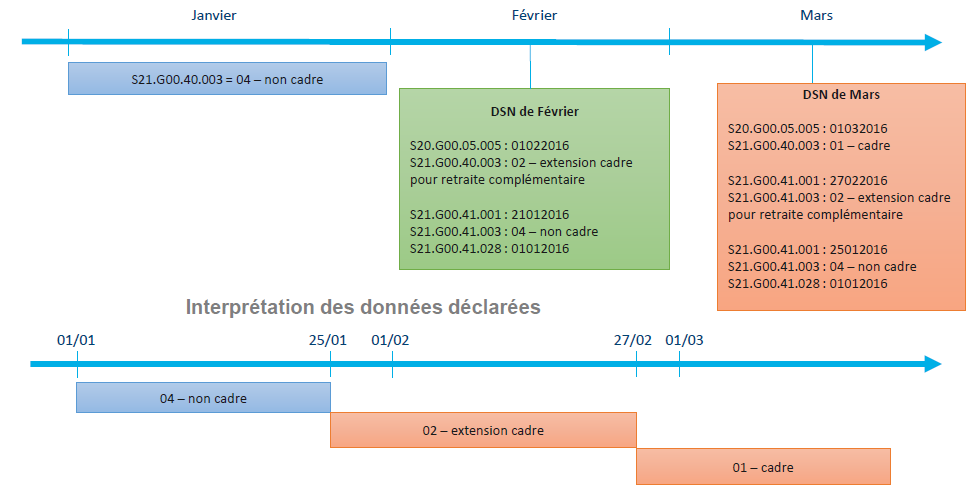 23
Comment corriger une erreur déclarative ?Sous-titre
Titre / Phrase marquante
Encadré
Témoignage
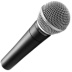 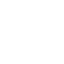 Avez-vous des questions ?
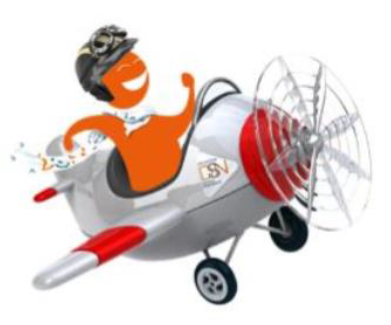 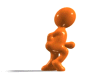 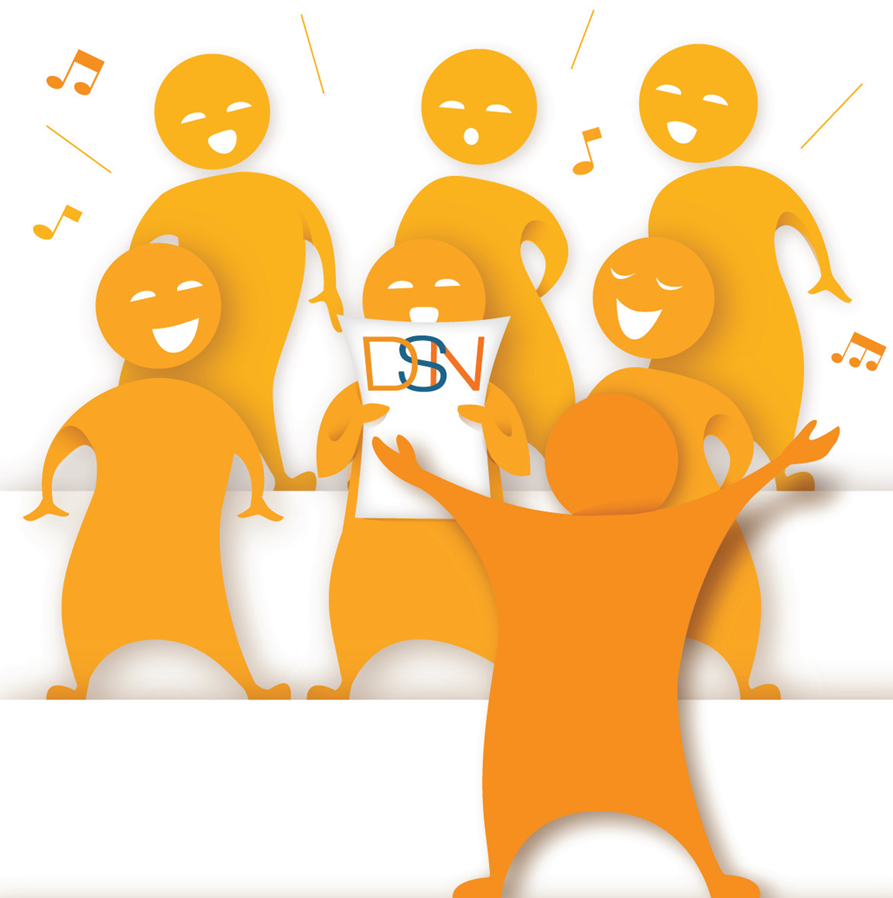 24